EXAMINATION QUESTIONS - CNC WORK - AN INTRODUCTION
WORLD ASSOCIATION OF TECHNOLOGY TEACHERS	https://www.facebook.com/groups/254963448192823/	www.technologystudent.com © 2023 V.Ryan © 2023
HELPFUL LINKS:	https://technologystudent.com/cam/cnc1.htm
1. A basic CNC machine is seen below. Add the names of the most important parts, to the drawing, in the correct place. The names are arrange blow.	8 marks
CHUCK GUARD
LATHE BED MOTOR
VICE
MATERIAL
LIGHT
CUTTING TOOL
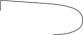 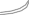 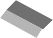 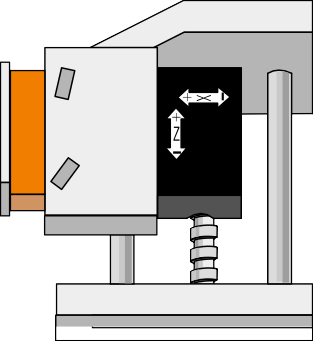 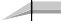 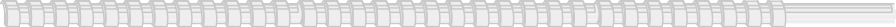 By V.Ryan
EXAMINATION QUESTIONS - CNC WORK - AN INTRODUCTION
WORLD ASSOCIATION OF TECHNOLOGY TEACHERS	https://www.facebook.com/groups/254963448192823/	www.technologystudent.com © 2023 V.Ryan © 2023
HELPFUL LINKS:	https://technologystudent.com/cam/cnc1.htm
2. Some of the parts of the CNC machine are listed below. Write an explanation of the function of each one.	4 marks

CUTTING TOOL:
CHUCK:
GUARD:
VICE: